Изучение  многообразия животных по следам их жизнедеятельности (по объектам природной части краеведческого музея)
Занятие кружка
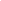 Под следами жизнедеятельности обычно понимают:
1) следы передвижения - отпечатки лап и других частей тела (хвост, брюхо),
сломанные кустарники, набитые тропы, посорка (мусор) от передвижения зверей по ветвям.
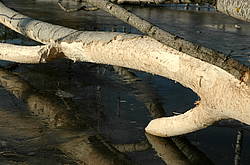 2) следы кормовой деятельности – ос-
татки и запасы пищи, покопки в снегу, 
следы поиска пищи, кормовые столики, обкусы 
и заломы растений, следы преследования и 
перетаскивания добычи и др.;
3) следы, связанные с устройством 
убежища – норы, логова, лежки, ходы под 
снегом и пр.;
4) следы жизненных отправлений – 
экскременты, мочевые точки, следы линьки 
и ухаживания за волосяным покровом;
5) информационные следы – следы пе-
редачи информации, указывающие на заня-
тость территории – царапины и закусы на деревьях или земле, выделения мускусных 
желез, звуковые сигналы.
Останки животных
Кто погрыз шишки
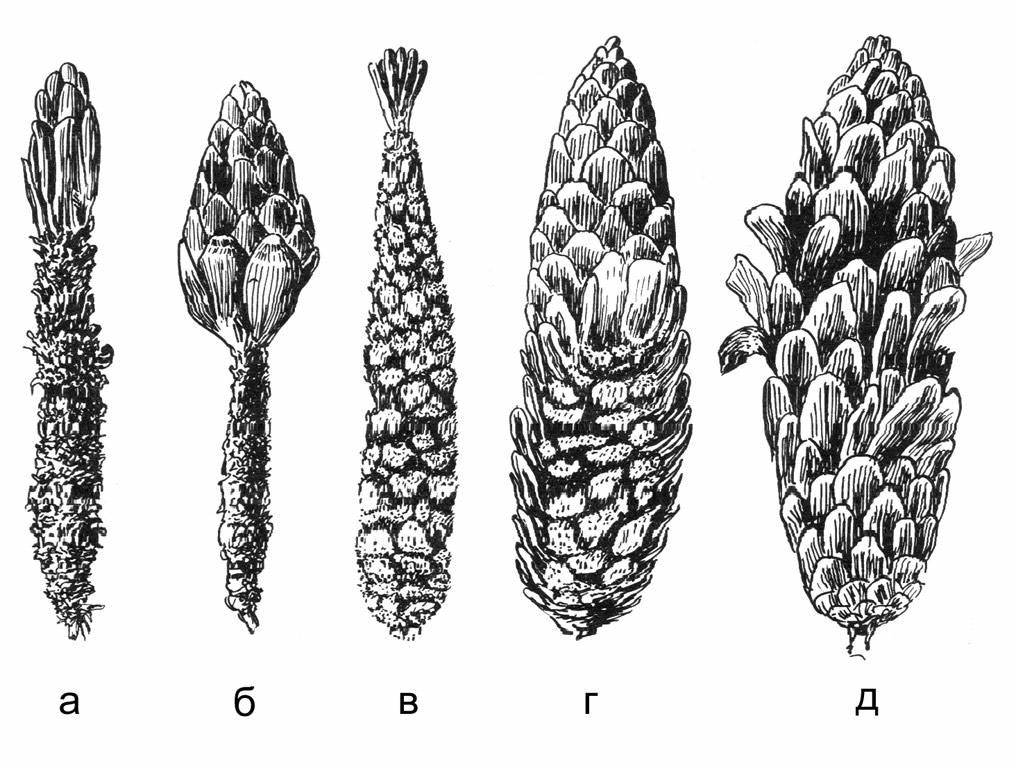 Еловые шишки, из которых извлекались семена разными зверями и птицами: а, б - белкой; в, г - лесными мышами; д - большим пестрым дятлом.
Погрызы
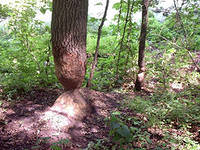 бобра
зайца
Помёт
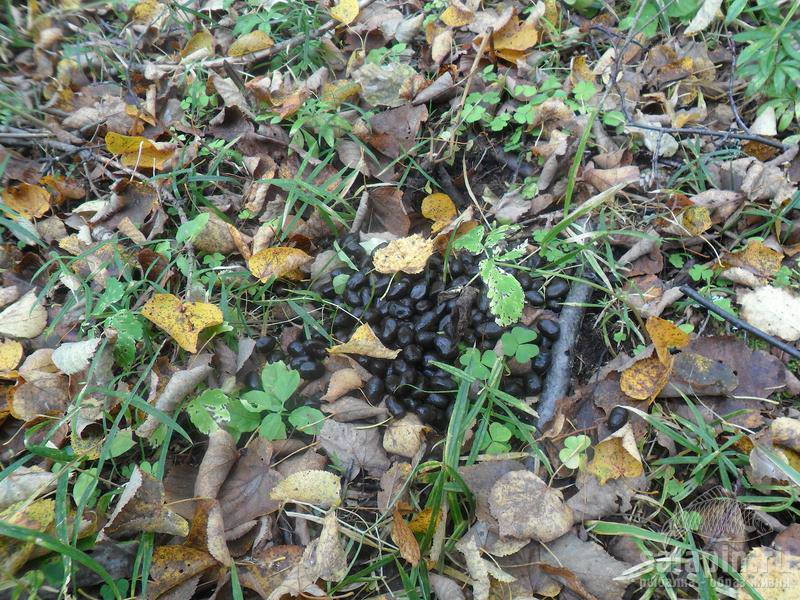 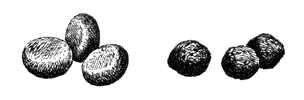 лося
зайца
Рога лося
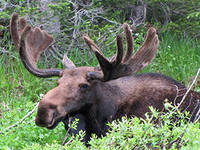 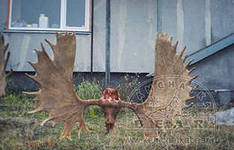 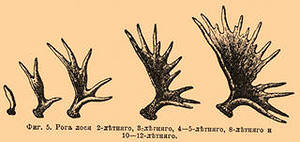 черепа
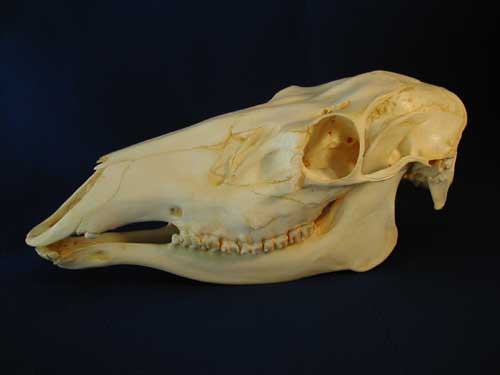 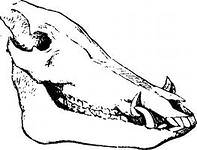 лося
кабана
следы
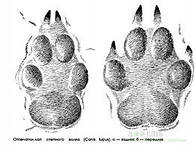 волка
собаки
Как различить след волка от следа собаки
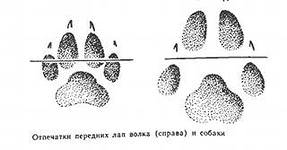 Следы медведя
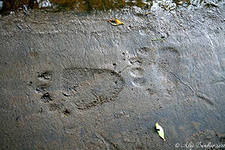 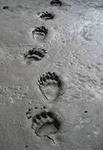 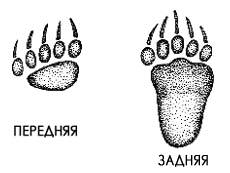 Шкурка стрекозы
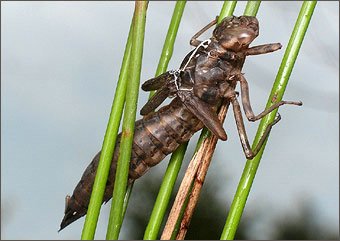 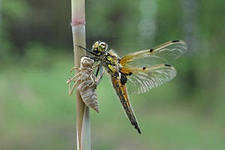 Крыло бабочки
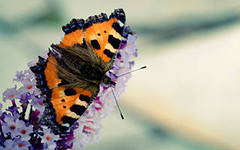 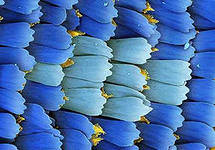 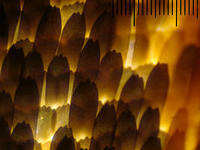 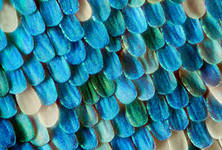 Гнёзда ласточек
Деревенской
Городской
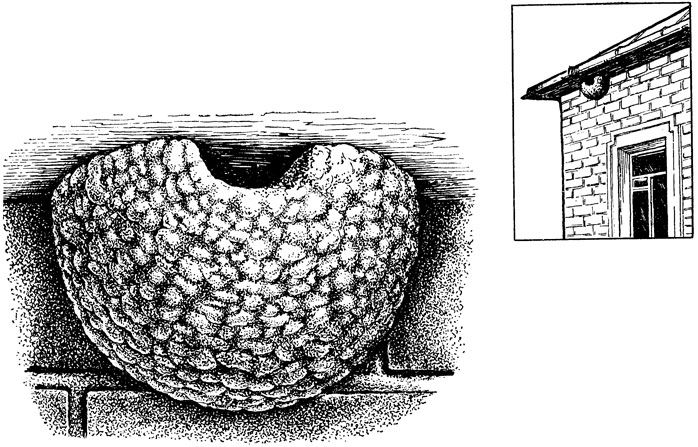 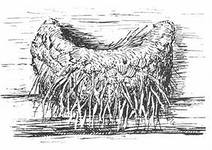 Гнездо деревенской ласточки-чаша ( строит внутри)
Гнездо городской ласточки-шар (строит снаружи)
голос иволги
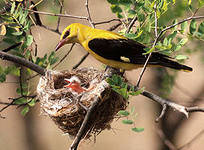 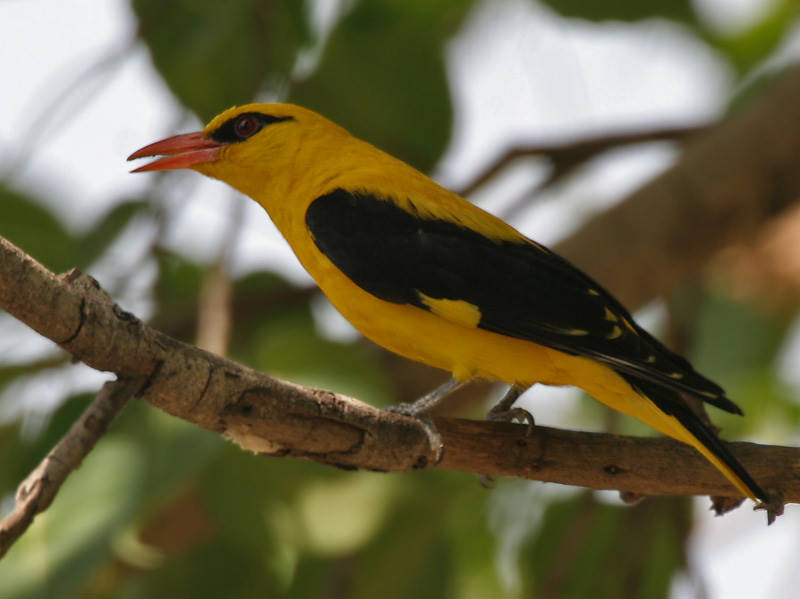